Инвестиционные проекты в рамках плана комплексного развития территории Белозерского  района
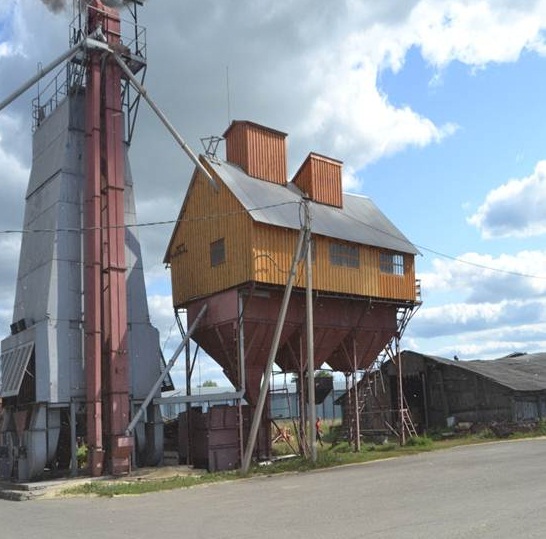 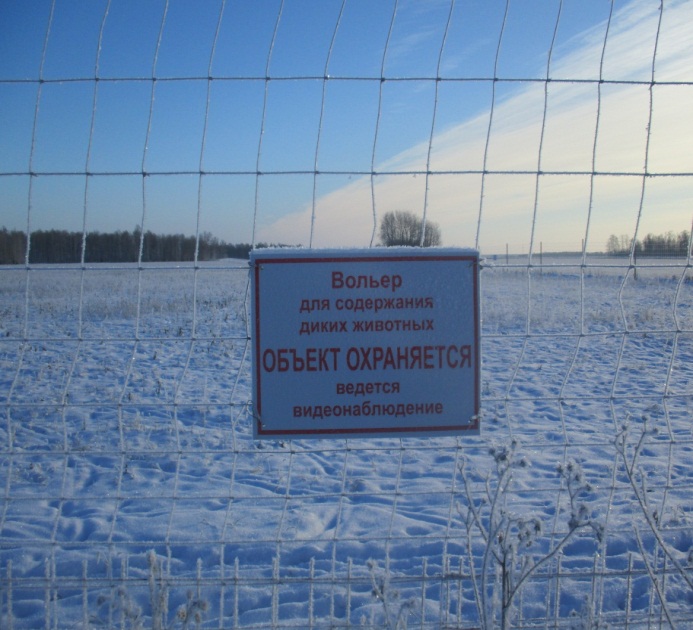 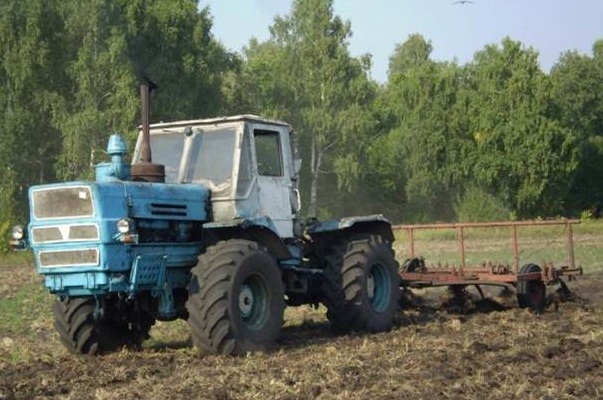 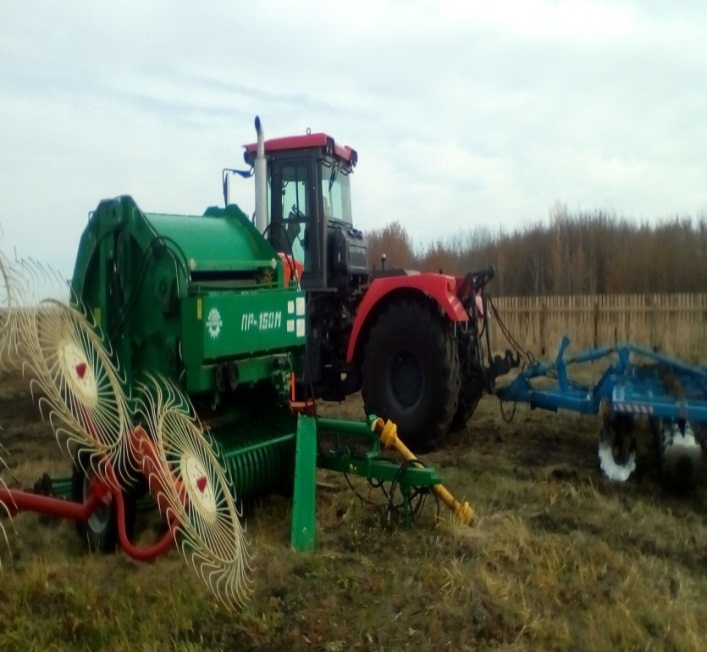 СТРАТЕГИЯ НА УСПЕХ
Почему Белозерский район?
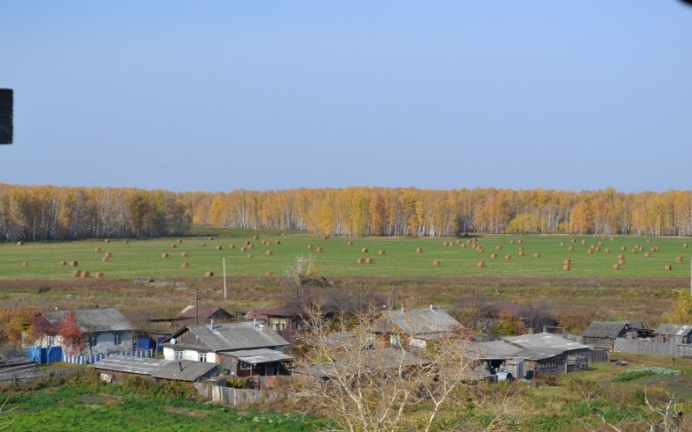 Уникальное сочетание природно-                         климатических возможностей 
Наличие плодородных земельных                                                 ресурсов создает благоприятные                                     условия для возделывания                                                                           сельскохозяйственных культур и развития животноводства 
Белозерский район занимает выгодное экономико-географическое положение
Лесной фонд составляет 127,7 тыс. га. 
На территории района располагаются месторождения полезных ископаемых: залежи глины, песка, незначительные залежи торфа, а также исторический памятник Савин-1.
Наличие трудовых ресурсов
Уровень газификации района составляет   40%, обеспеченность  населения чистой питьевой водой
Инвестиционные проекты реализованные в 2018 году, реализуемые и находящиеся в проработке
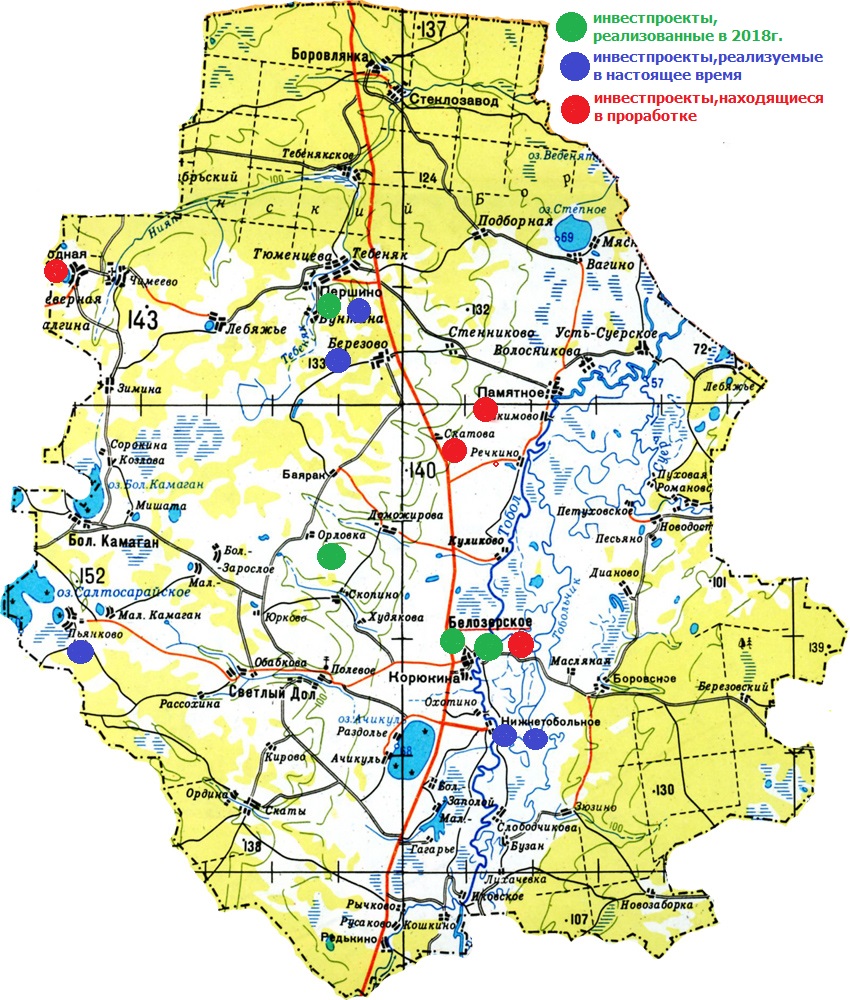 Реализуемые инвестиционные проекты
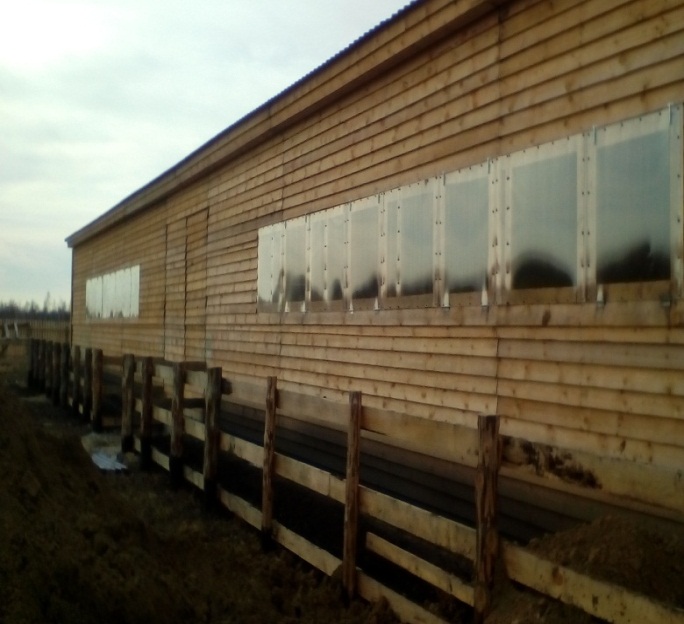 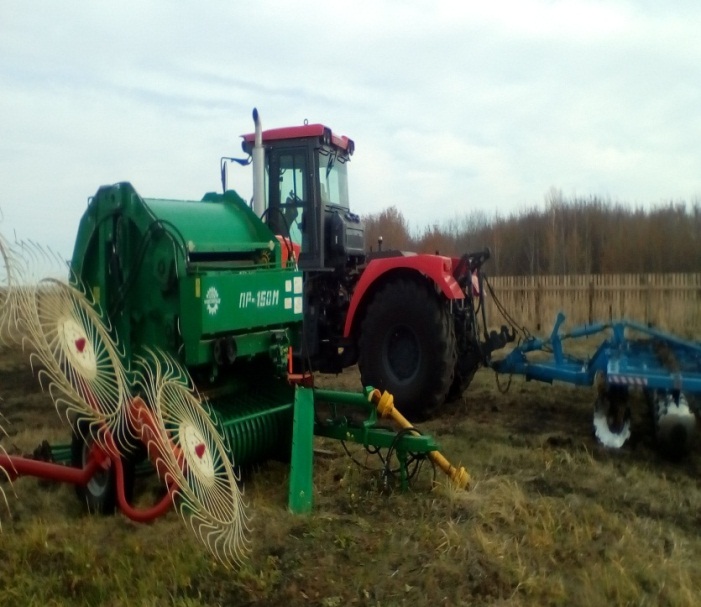 Реализуемые инвестиционные проекты
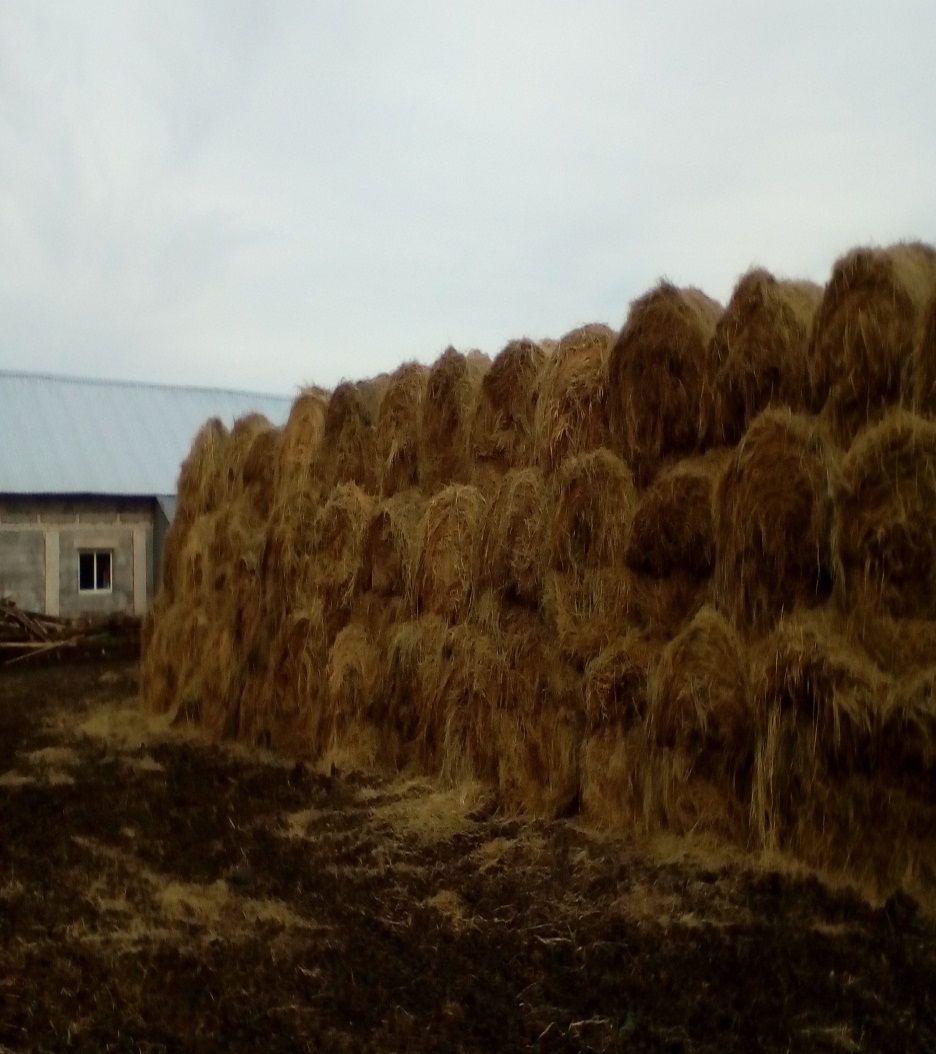 Реализуемые инвестиционные проекты
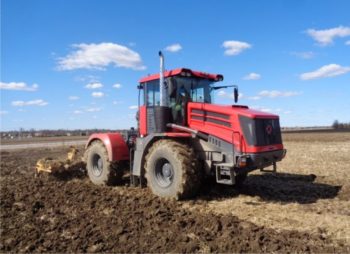 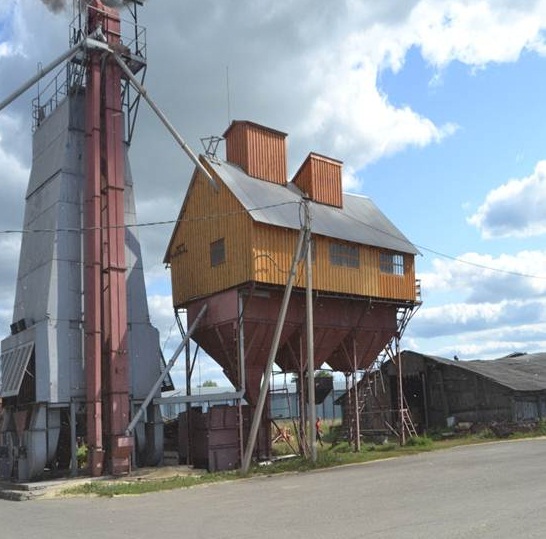 Реализуемые инвестиционные проекты
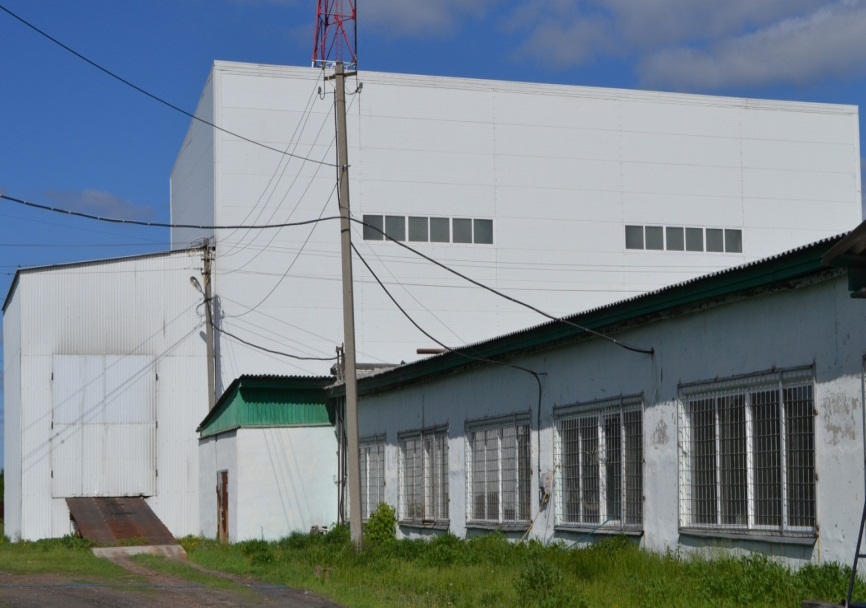 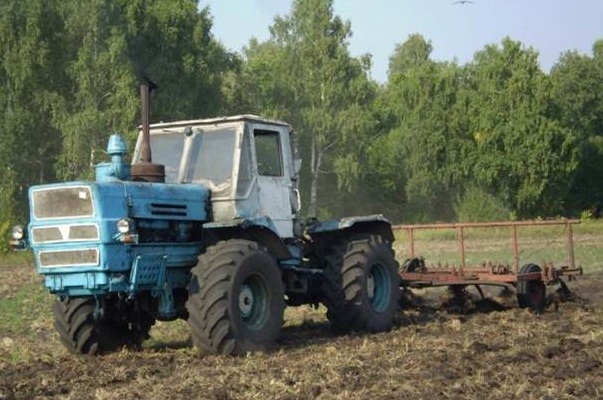 Реализуемые инвестиционные проекты
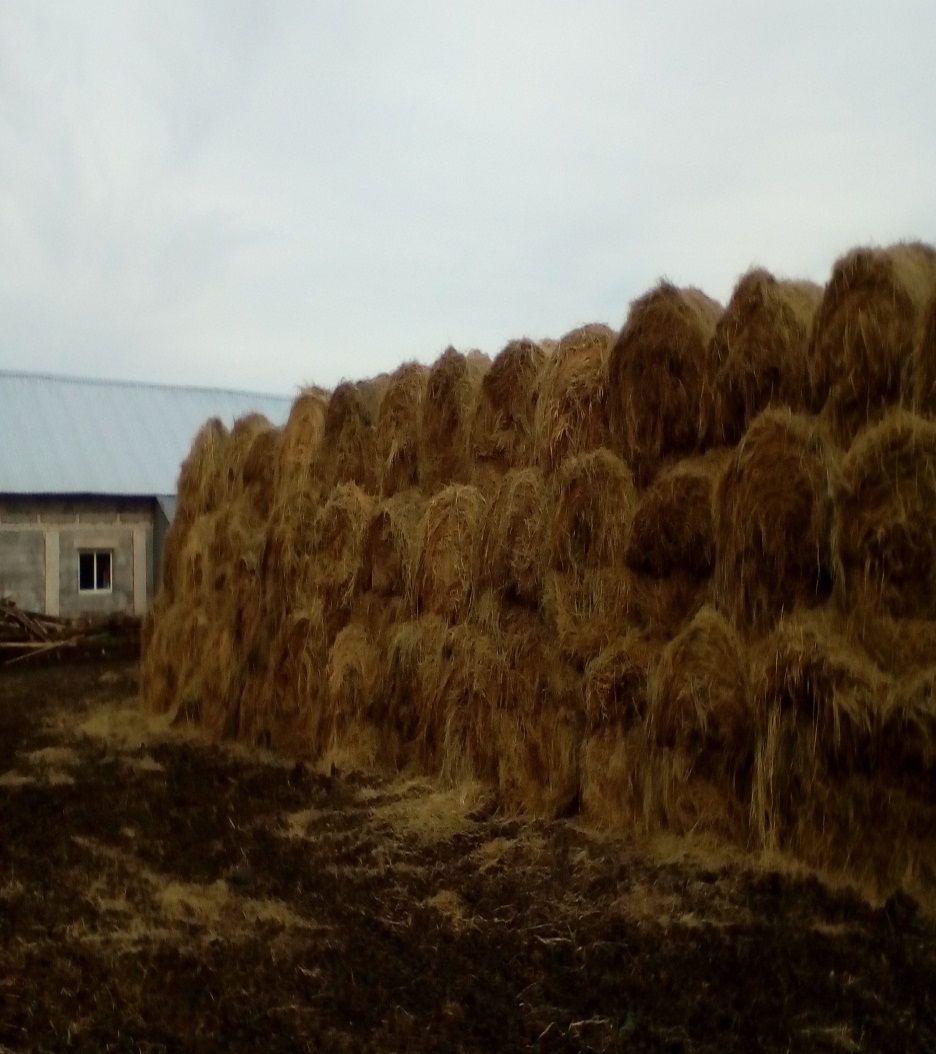 Реализуемые инвестиционные проекты
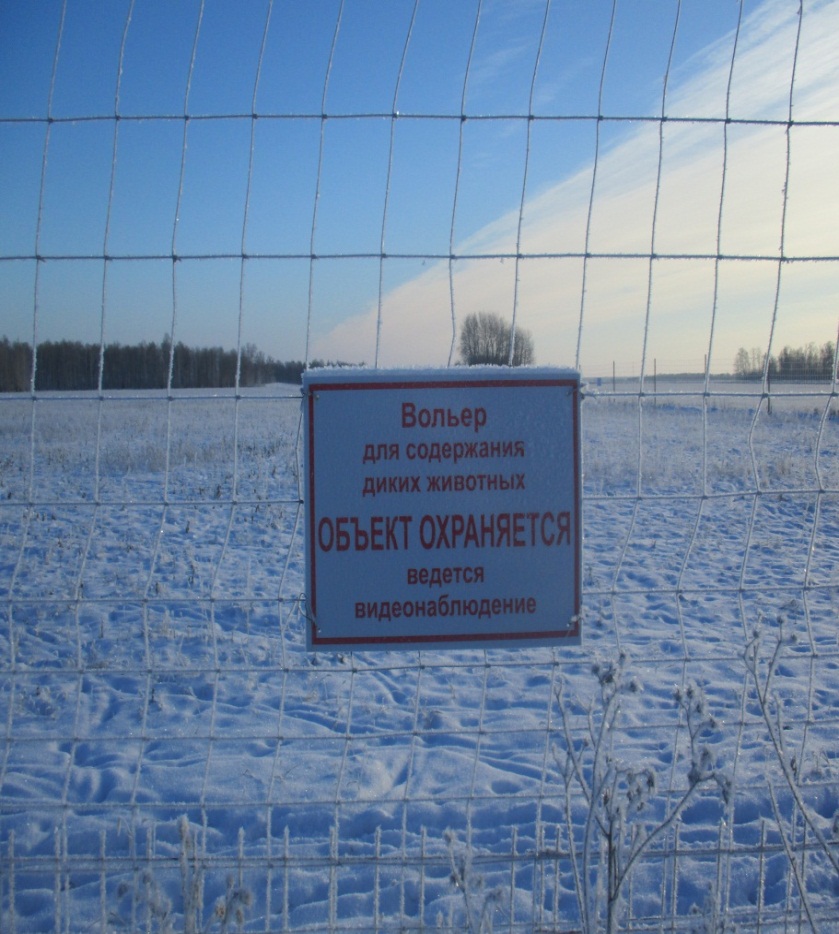 Реализуемые инвестиционные проекты
Инвестиционные проекты, находящиеся на сопровождении
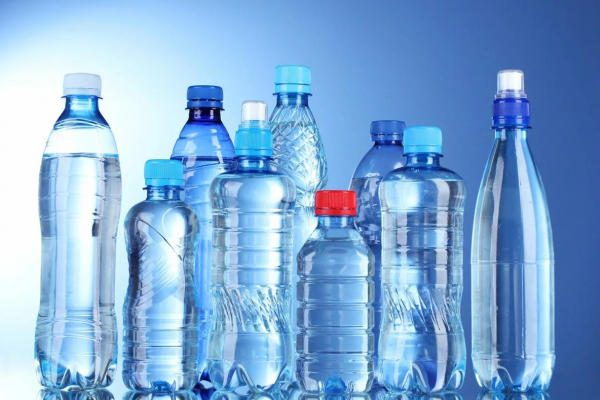 Цех розлива бутилированной воды
Инициатор: ООО «Чимеевская слобода»
Статус: масштабный инвестиционный проект
Отрасль: пищевая промышленность
Срок реализации: 2019-2021
Дата внесения в реестр: 19.09. 2019 года
Объем инвестиций: 22 млн. руб.
Создаваемых рабочих мест: 6
Производство зерновых и с/х культур
Инициатор : ИП Глава КФХ Калмыков Владимир
Статус: льготное кредитование
Отрасль: АПК
Срок реализации: 2019 -2020
Дата внесения в реестр:22.09. 2019
Объем инвестиций: 7 млн. руб.
Инициативные инвестиционные  проекты
Инициативные инвестиционные  проекты
Инициативные инвестиционные  проекты
Инвестиционные проекты, планируемые к реализации
Поиск инвестора
Проектная команда
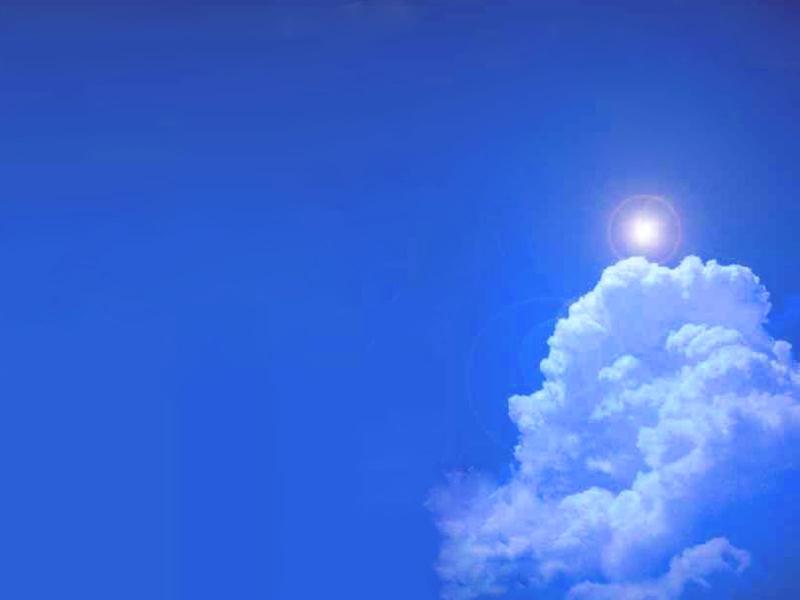 СПАСИБО 
ЗА ВНИМАНИЕ